SDP Offline
Checkpoint Illustration
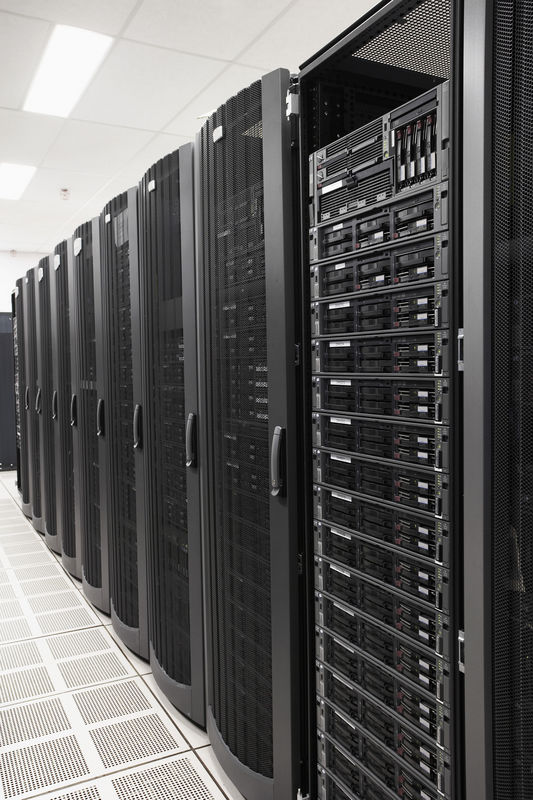 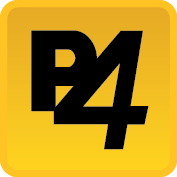 Document Version 2.7 (15 July, 2019)
SDP Physical Layout
/hxdepots/p4/acme/checkpoints
/hxdepots/p4/acme/depots
/hxdepots/p4/common

Backup This Volume
/hxdepots 
Versioned files, checkpoints, rotated journals
/hxmetadata
Live & Offline db.*
/hxmetadata/p4/acme/root
/hxmetadata/p4/acme/offline_db
Do NOT backup metadata directly
/hxlogs
Active Journal, various logs
/hxlogs/p4/acme/logs (journal)
Backup optional (Exclude Active Journal)
/ (root volume)
/p4   Contains symlinks
/p4/acme/bin, /p4/acme/.p4tickets
Animation Complete 
[Speaker Notes: Animation!]
SDP Logical Layout (symlinks)
/p4/acme/
	checkpoints
	depots
	
   root
   offline_db
   logs
   tmp
/p4/common
/hxdepots/p4/acme/checkpoints
 /hxdepots/p4/acme/depots
 /hxdepots/p4/common
/hxmetadata/p4/acme/root
 /hxmetadata/p4/acme/offline_db
 db.*, server.id, license
/hxlogs/p4/acme/logs
    journal, log
 /hxlogs/p4/acme/tmp
/p4/ssl (Host Local)
/p4/acme (Local Local)
   .p4tickets*
   .p4trusts*
SDP Offline Checkpoint Procedure
Key Features

 No daily downtime.
 Snapshot capability not needed on /hxmetadata.
 Can use Snapshot capability /hxdepots volume.
 Incorporates database integrity checks (not shown).
 Occasional (quarterly?) database regeneration.
Requires only a few minutes of downtime when run.
Does not require reset of attached replication.
Usually run with p4d upgrades.
 Works with older versions of p4d (99.1+?).
Does not rely on replication functionality
Augments replication
Provides optimal recovery option for ‘sudden death’ failures.
[Speaker Notes: p4d 99.1 added ‘-z’ flag to –z.  Tested as far back as 2005.x, but should work with older versions too.]
Initialization: Seed Offline DB
d
Sp4 configure set journalPrefix=/p4/1/checkpoints/p4_1
Sp4d_1 -r /p4/1/root -J /p4/1/logs/journal –jc
Sp4d_1 -r /p4/1/offline_db -jr /p4/1/checkpoints/p4_1.ckp.3240.gz
Initiate Snapshot and backup of /hxdepots volume.
/hxmetadata
/p4/1/offline_db
/p4/1/root
/hxdepots
/p4/1/depots, checkpoints, etc.
/hxdepots
/p4/1/depots, checkpoints, etc.
p4_1.jnl.3239
p4_1.jnl.3239
/hxlogs
/p4/1/logs/journal
p4_1.ckp.3240.gz
p4_1.ckp.3240.gz
Animation Complete 
[Speaker Notes: Animation!
Discuss that these are sample underlying commands for illustration. In the real world, the SDP ‘p4 configure’ is done separately, and the rest by live_checkpoint.sh.]
Sample Daily Procedure
d
Sp4d_1 -r /p4/1/root -J /p4/1/logs/journal –jj
Sp4d_1 -r /p4/1/offline_db -jr /p4/1/checkpoints/p4_1.jnl.3241
Sp4d_1 -r /p4/1/offline_db -jd -z /p4/1/checkpoints/p4_1.ckp.3242.gz
Initiate Snapshot and backup of /hxdepots volume.
Srm –f /p4/1/offline_db/db.*
Sp4d_1 -r /p4/1/offline_db -jr -z /p4/1/checkpoints/p4_1.ckp.3242.gz

Note: With P4D 2018.1+, -z no longer needed; compress/uncompressed files can be in one call.
/hxmetadata
/p4/1/offline_db
/p4/1/root
/hxdepots
/p4/1/depots, checkpoints, etc.
/hxdepots
/p4/1/depots, checkpoints, etc.
p4_1.jnl.3241
p4_1.jnl.3241
/hxlogs
/p4/1/logs/journal
p4_1.ckp.3242.gz
p4_1.ckp.3242.gz
Animation Complete 
[Speaker Notes: Animation!
Snapshot will give ‘point-in-time’ consistent recovery of checkpoint and versioned files.  This is only achievable in an enterprise environments if hardware-level snapshot capability is available.
Without point-in-time recovery, you still have consistent recovery, just archive files that are unknown to the database.
Stock recommendation:  Use SAN for archive files to get data safety there, and modern replication for DR purposes.]
Sample Rebuild Procedure (On Demand)
d
p4d_1_init stop
 p4d_1 -r /p4/1/root -J /p4/1/logs/journal –jj
 p4d_1 -r /p4/1/offline_db -jr /p4/1/checkpoints/p4_1.jnl.3245
Swap out live and offline db.* files (mv root -> save, mv offline_db -> root).
  p4d_1_init start
 p4d_1 -r /p4/1/root/save -jd -z /p4/1/checkpoints/p4_1.ckp.3246.gz
Initiate Snapshot and backup of /hxdepots volume.
 rm –f /p4/1/root/save/db.*
 p4d_1 -r /p4/1/offline_db -jr -z /p4/1/checkpoints/p4_1.ckp.3246.gz
/hxmetadata
/p4/1/offline_db
/p4/1/root
/p4/1/root/save
/hxdepots
/p4/1/depots, checkpoints, etc.
/hxdepots
/p4/1/depots, checkpoints, etc.
db.*
db.*
p4_1.jnl.3245
p4_1.jnl.3245
/hxlogs
/p4/1/logs/journal
p4_1.jnl.3246.gz
p4_1.jnl.3246.gz
Animation Complete 
[Speaker Notes: Animation!
The Swap out procedure is instantaneous because ‘mv’ commands are instantaneous.
Downtime is mainly determined by the time it takes to replay just one day’s worth of journal data (typically a slow Saturday at that) into the offline_db.  This should take just a few minutes.
Keeping root, save, and offline_db folders on the same volume is essential to the ability to regenerate databases routinely with minimal downtime.
We are exceedingly comfortable with this procedure. It has it has been in place at large sites for many years.]
Questions?